Flujo de material
Área Académica: Licenciatura en ingeniería industrial


Profesor(a): Ing. Felipe Gutiérrez Castillo


Periodo: Enero-junio 2017
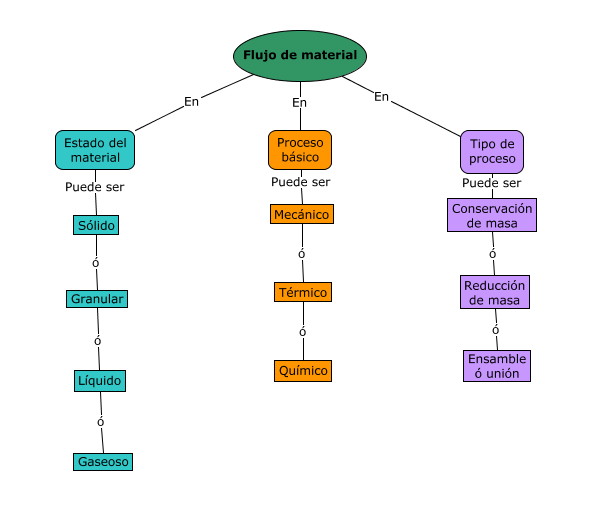 Referencias
Leo Alting, Procesos para ingeniería de manufactura, editorial Alfaomega